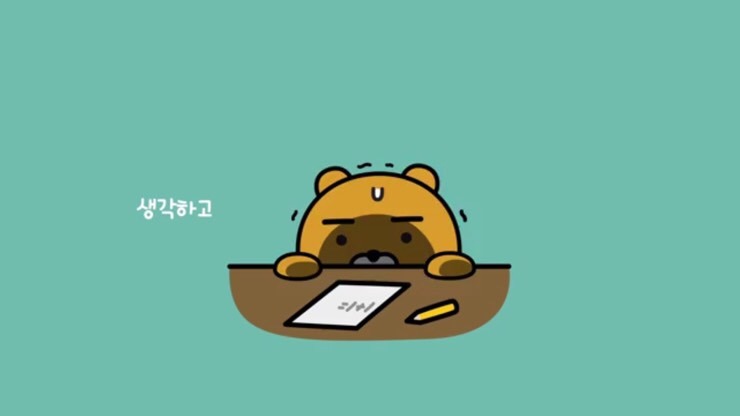 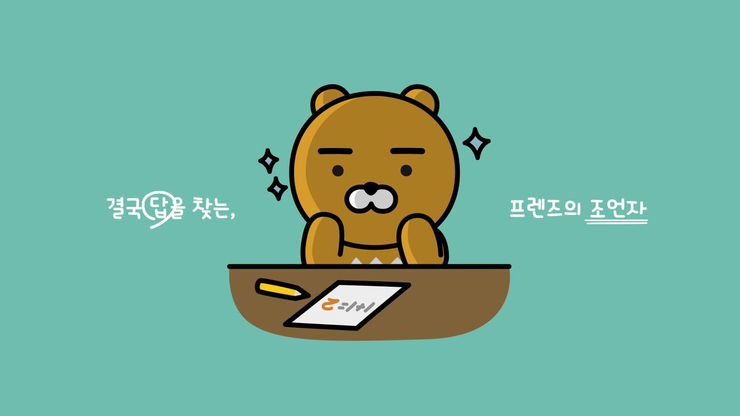 Found the answer
friend’s advice
Thinking …
Teaching in multicultural & multilingual classrooms
EMILY SUM
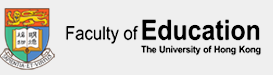 Onsite support
Design research/ studies to investigate and support mathematics students’ learning
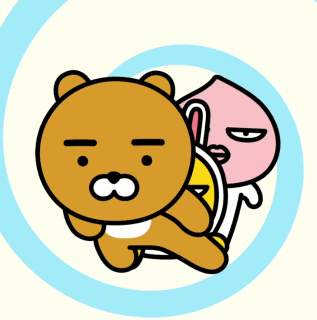 2
OUR GOAL: To develop conceptual understanding as well as procedural fluency.
Collaborative Lesson Planning (CLP)
Unit of study: Basic multiplication (2N3)
EM students
Do not understand the concept of multiplication
Cannot recite times tables, nor to recall/ use multiplication facts
Cannot formulate number sentence to solve multiplication problem
HK students  
Learn multiplication procedurally, lacking conceptual understanding of the operation
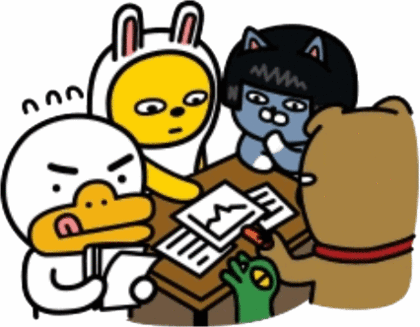 3
Collaborative Lesson Planning (CLP)
Teaching basic multiplication (2N3)
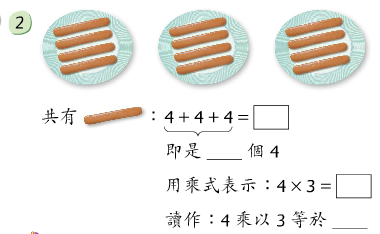 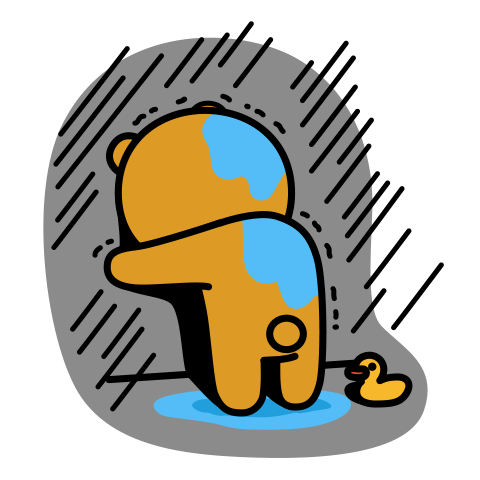 4
Learning content analysis
To support the development of teachers’ knowledge about the teaching of multiplication.
Textbooks from UK and Finland
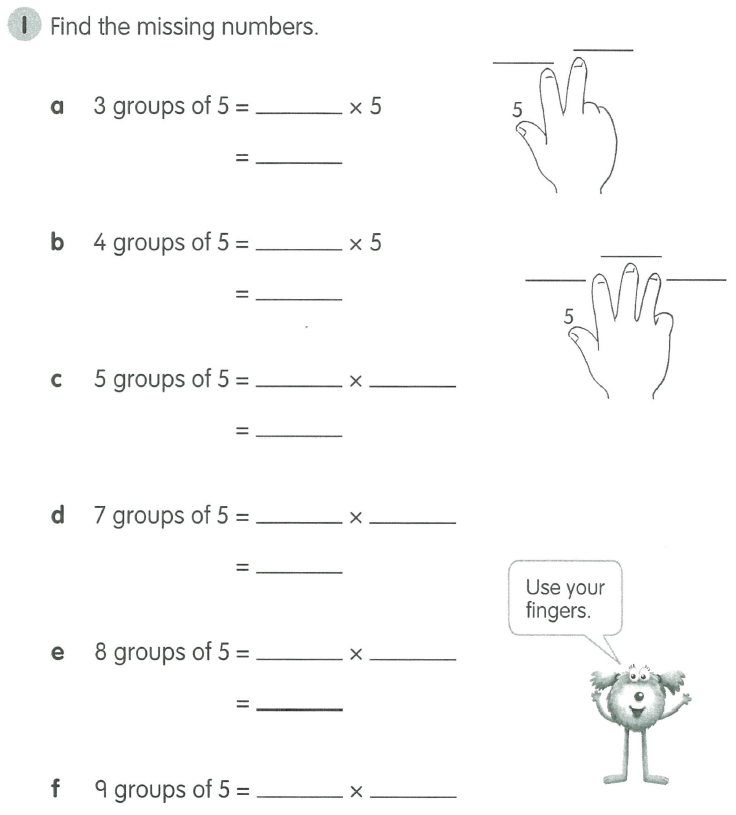 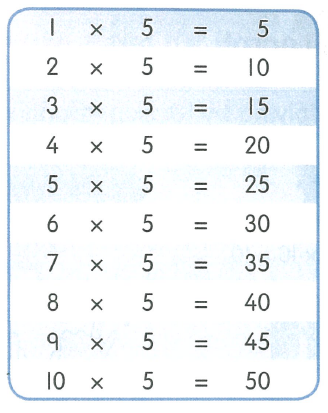 5
culture matters
What Ethnic Minority Primary Students in Hong Kong Value in Mathematics Learning?
6
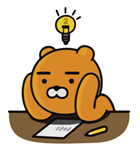 Connect the 5 multiplication table to the divisions on the clock face (see picture).
Tasks, tools & Talk
(Askew 2012 & 2015)
“Preparing for and enacting teaching was more secure when based upon careful choice of tasks, supported by a range of tools that extend our “natural’ abilities and held together by careful attention to classroom talk”.
7
Tasks, tools & Talk
How can maths teaching be more culturally responsive for diverse students, and by extension, be more effective?
Develop effective teaching and learning strategies 
By using arrays, diagrams, manipulatives… 
Design school-based curriculum including relevant teaching, learning and assessment resources 
Rearrange teaching sequences (2-5-10-3-6-4-8-7-9)
New worksheets with the use of a range of materials and contexts
Through doubling, students connect the 5-10, 3-6 and 4-8 multiplication tables.
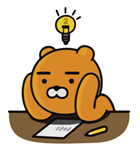 8
Tasks, tools & Talk
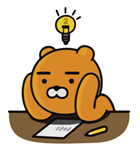 Use simple language to describe multiplication, “times”, 2 threes, 3 threes…
Enacting design instruction during the lesson
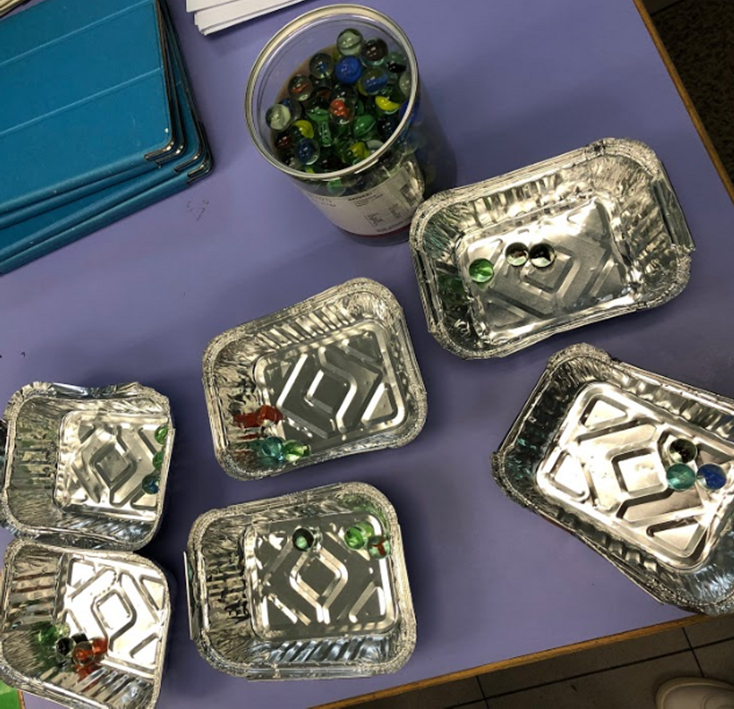 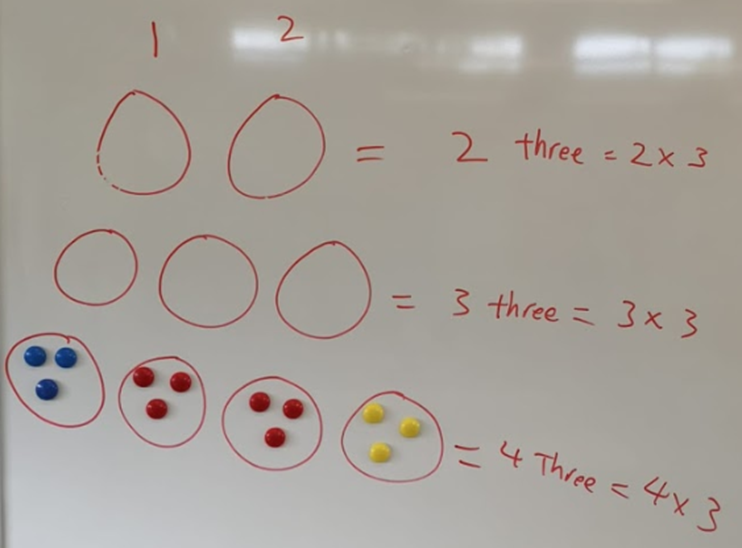 9
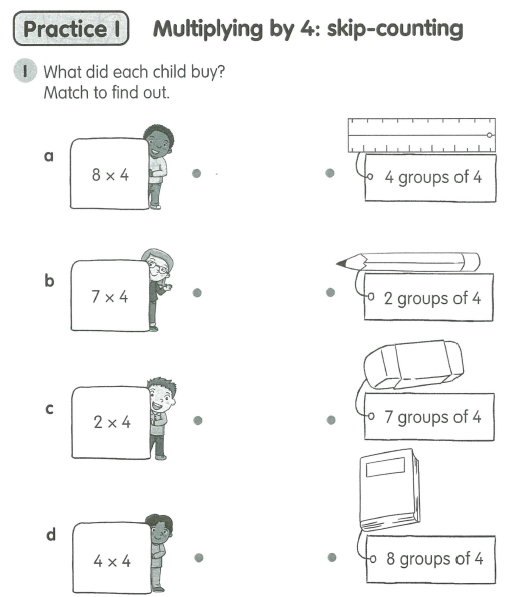 Strategies for instruction
Putting all the pieces together in planning a set of lessons
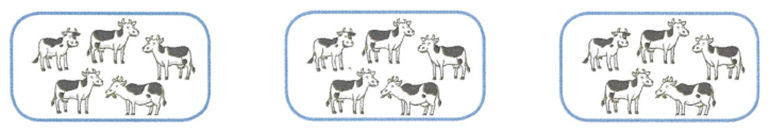 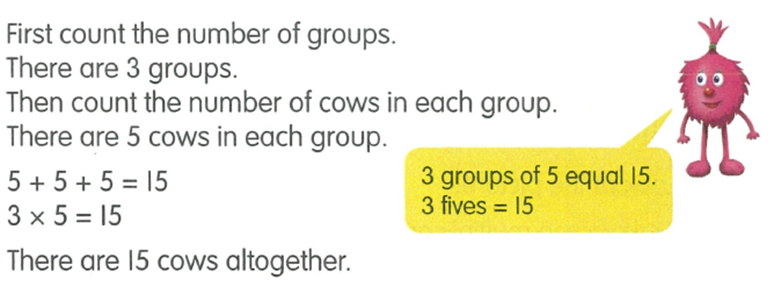 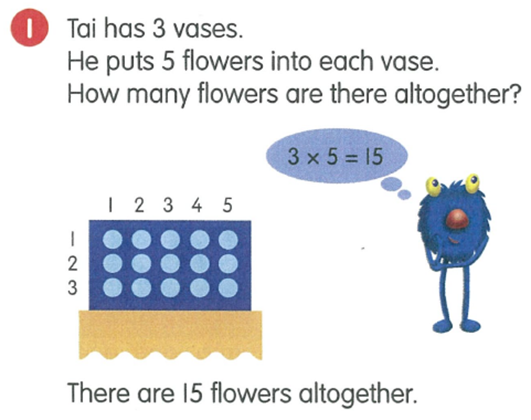 10
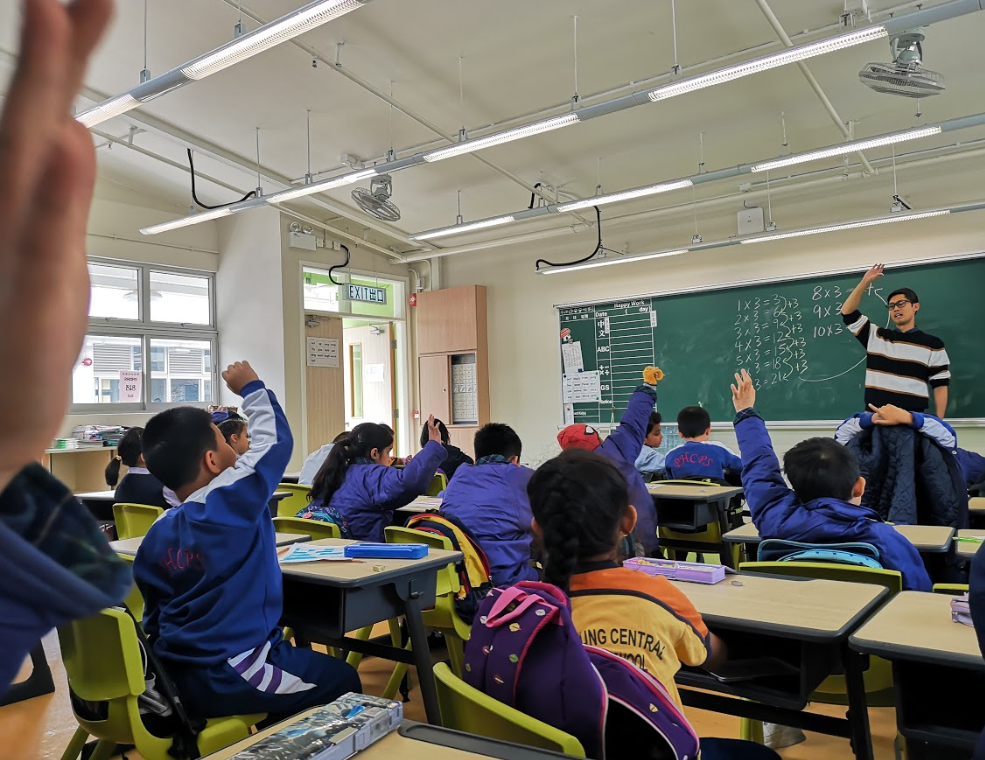 Beyond algorithm
Develop conceptual understanding using Cuisenaire rods
11
Beyond algorithm
Develop conceptual understanding using Cuisenaire rods
By looking at the columns of the array, students can  interpret the array as n columns of 3 (or n groups of 3). 
Students may skip count the number in each column, 3, 6, 9, 12 and then know that 4 columns of 3 is 12, or 4 × 3 = 12
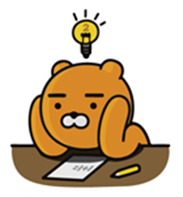 12
Beyond algorithm
Develop conceptual understanding as well as procedural knowledge
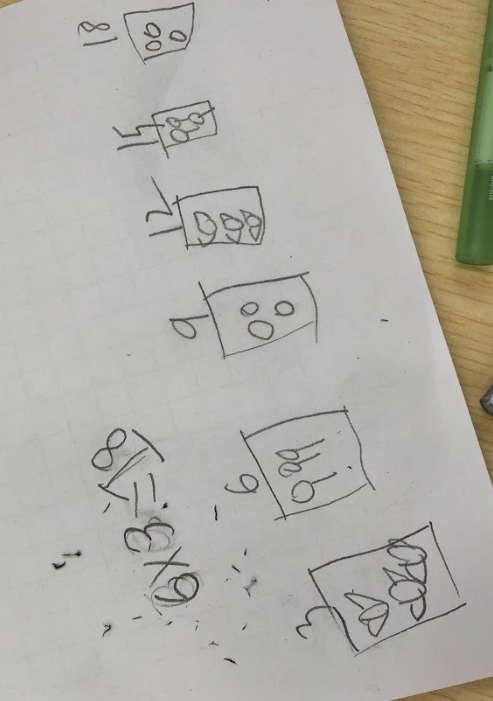 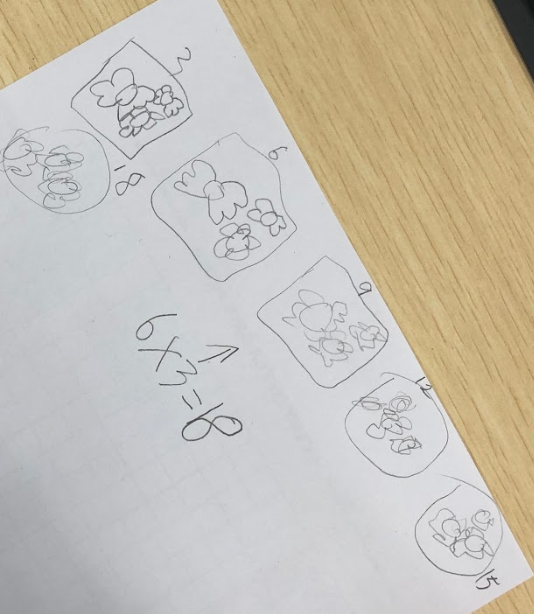 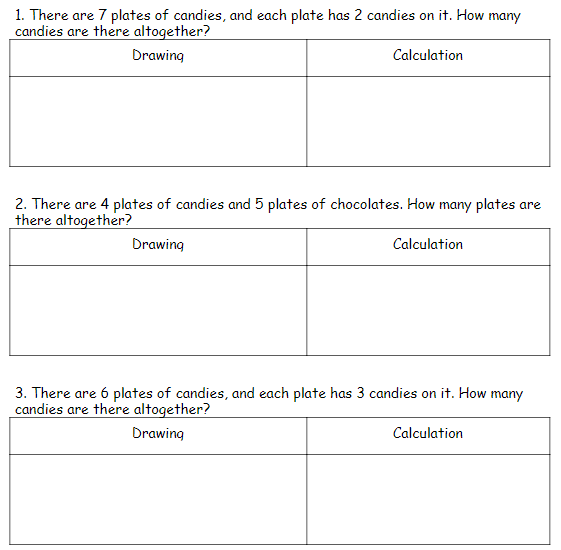 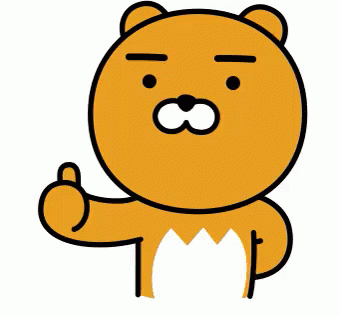 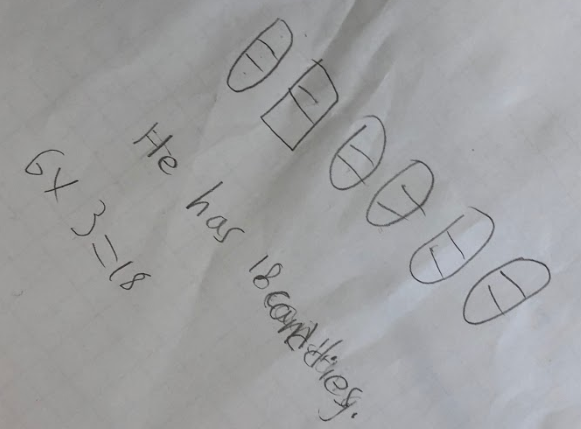 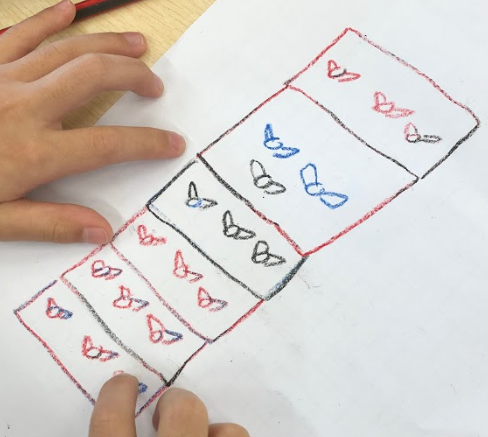 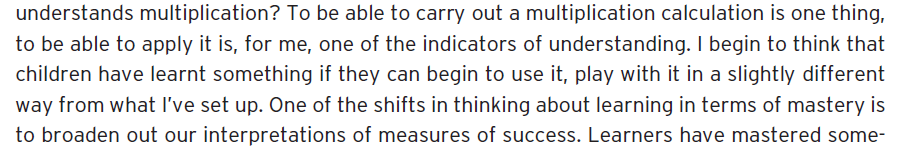 (Askew, 2016, p. 47)
13
Exercise counts
Practice to become fluent in the 5-10 & 4-8 multiplication tables and connect them to each other.
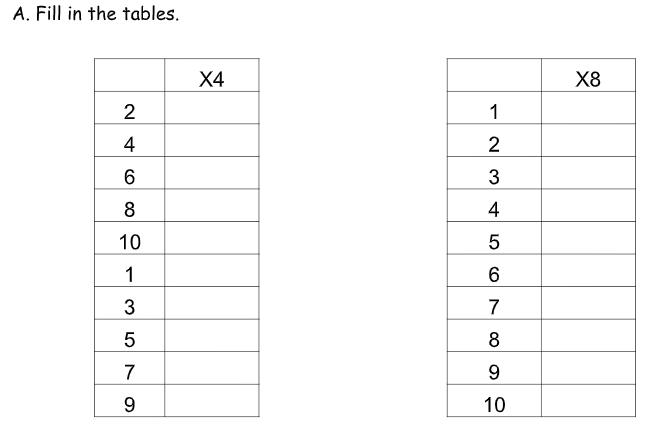 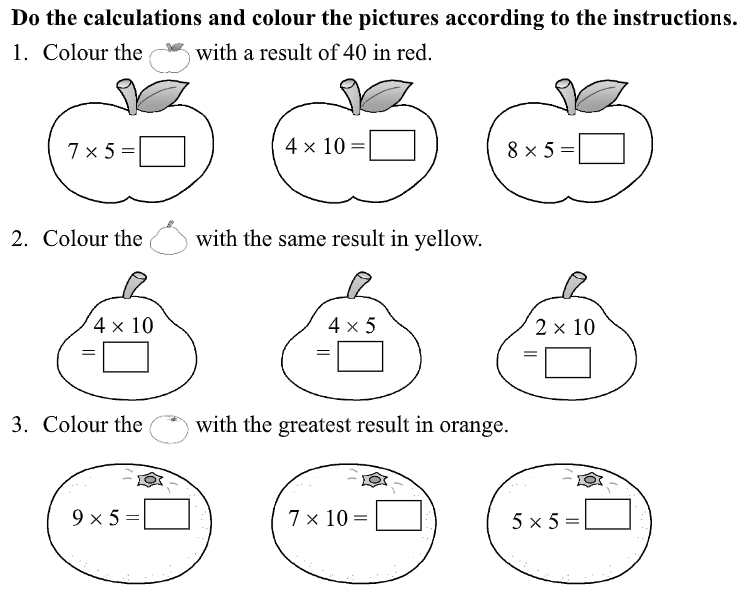 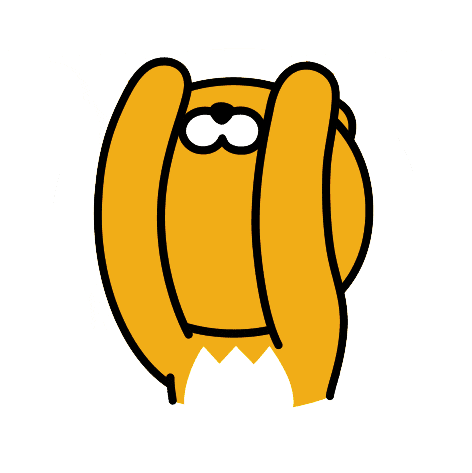 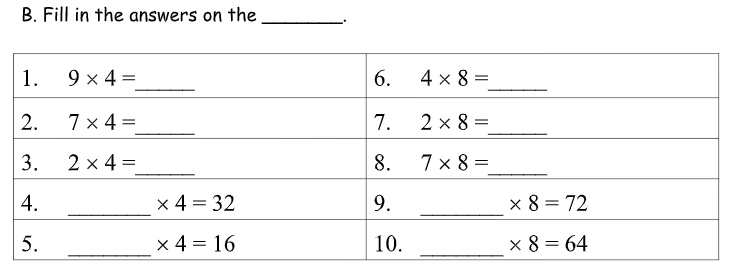 14
Collaborative learning, reflection, community and social support.
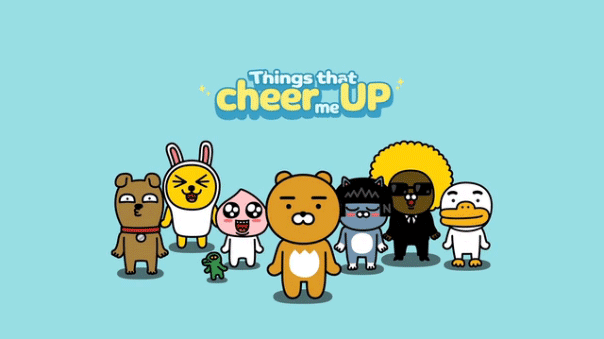 Professional Learning Community on Facebook
15
QUESTION & 
ANSWERS
16
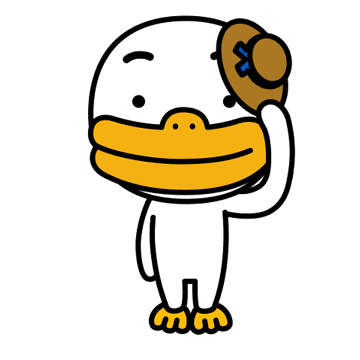 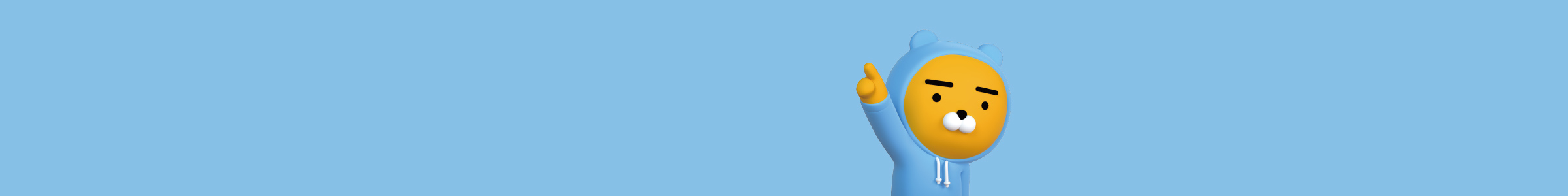 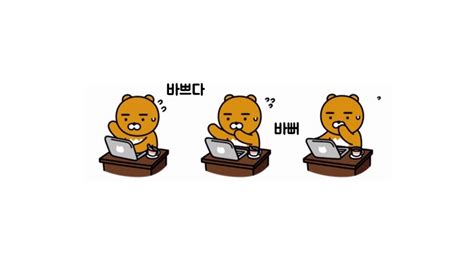 THANK YOU
siwan@hku.hk
17